CIBERTIC25.

Impacto de los Factores Sociales y Económicos en la Innovación Tecnológica: Lecciones del Caso NVIDIA en 2025.
Luis Enrique García Méndez
Centro de Análisis y Supercómputo - CADS
INTRODUCCIÓN.
Analizar cómo los factores sociales y económicos impactan a la innovación del mercado de Tecnologías y semiconductores ejemplificado por el caso NVIDIA en 2025.
¿Influyen los factores sociales y económicos en la innovación tecnología?
[Speaker Notes: Entender cómo el contexto social y económico afecta la innovación tecnológica nos permite identificar lecciones clave para otras empresas del sector.]
ANÁLISIS 
FUNDAMENTAL.
Análisis Bursátil basado en la situación actual (Económico y social) en el que se desenvuelve una empresa en la actualidad para la compra o venta de acciones disponibles en mercado bursátil
NVDIA.
- NVDA corresponde a la etiqueta de la cotización. 

- Referente y participante del mercado de Tecnología y semiconductores.
[Speaker Notes: El fin del análisis fundamental es el analizar los factores económicos y financieros que permitan a los inversionistas si invertir en cierta compañía o no.]
¿Quién es NVIDIA?
¿Qué pasó con NVIDIA?
NVIDIA es una empresa Estadounidense de tecnologías y semiconductores bien diversificada para fines comerciales, académicos e investigación con capital bursátil de 2.85 Billones de Dólares.
En enero del 2025 la acción NVDA registró pérdidas de 600,000 Millones de Dólares (17% Aprox). En un periodo menor de 5 días, Principalmente por la inclusión de una nueva AI al mercado: Deepseek.
Capital Bursátil sólo por debajo del PIB de México y Brasil. 
(es.statia.com, 2025).
Deepseek.
INVERSIÓN I+D.

Sin inversionistas se pierde el capital para investigación y desarrollo. 
La pérdida del capital bursátil frena la creación de nuevos proyectos o suspender los que se encuentran en desarrollo.
Generó especulación excesiva al ver un producto de AI sin precedentes con mayor capacidad de procesamiento de origen chino.
Modelo más rápido y eficiente que otros en el mercado (Chatgpt, Gemini, MetaAI).
Mitad de componentes y de inversión que la que requirieron otros modelos de IA. 
El doble de eficiente y con razonamiento más elaborado.
Completamente Gratis.
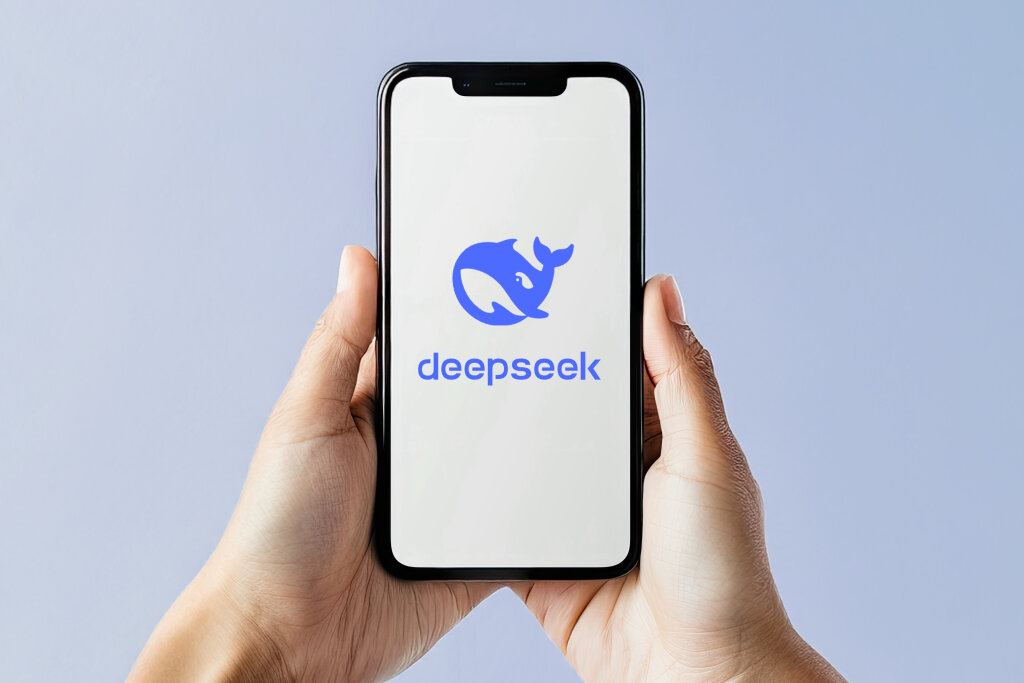 Diversificación: La participación en distintos mercados le permitieron que el impacto en las pérdidas no fueran mayores.
¿Cómo lo contrarrestó NVIDIA?
Adaptabilidad a crisis globales: Estrategias para combatir contra las recesiones o afectaciones sociales directas.
Innovación abierta y colaboraciones: Innovar en diferentes áreas de conocimiento permite que muchos proyectos sigan en desarrollo.
¿Qué podemos concluir?
Hay factores sociales y económicos que afectan a la innovación tecnológica. 
Los inversionistas pueden dejar de invertir: Ese recurso financiero limita los alcances de innovación. 
La inversión en I+D en el sector debe de ser primordial y genera interés de los inversionistas. 
La capacidad de innovación es el mayor diferencial entre los competidores del mercado. 
La diversificación en diferentes áreas de conocimiento generan beneficios para las compañías de tecnologías.
8
MUCHAS GRACIAS!
9
Bibliografía.
Statista.com (11 de febrero del 2025). Producto Interno Bruto de América Latina y el Caribe en 2024 por país en miles de millones de dólares estadounidenses. Obtenido de: https://es.statista.com/estadisticas/1065726/pib-por-paises-america-latina-y-caribe/?utm_source=chatgpt.com
GoogleFinance (19 de mayo del 2025). Acción NVDA:NASDAQ. Obtenido de: https://www.google.com/finance/quote/NVDA:NASDAQ?hl=es